By Ridhwan Tahir
Tishk International University
Collaboration and Teamworkingoutline
Principles of collaboration and teamworking

Techniques of collaboration and teamworking

Benefits of collaboration and teamworking

 “ Many hands make light work”  However, “ Too many cooks spoil the broth“ How do you explain these two opposing ideas?

Four basic problems and their solutions in teamworking and collaboration

Cultural diversity and collaboration and teamworking
Collaboration and teamworking
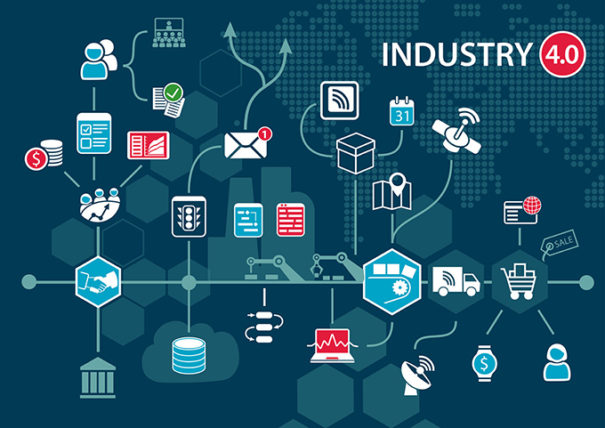 Industry 4.0
COLLABORTION AND Teamworking
Teamworking & COLLABORATION
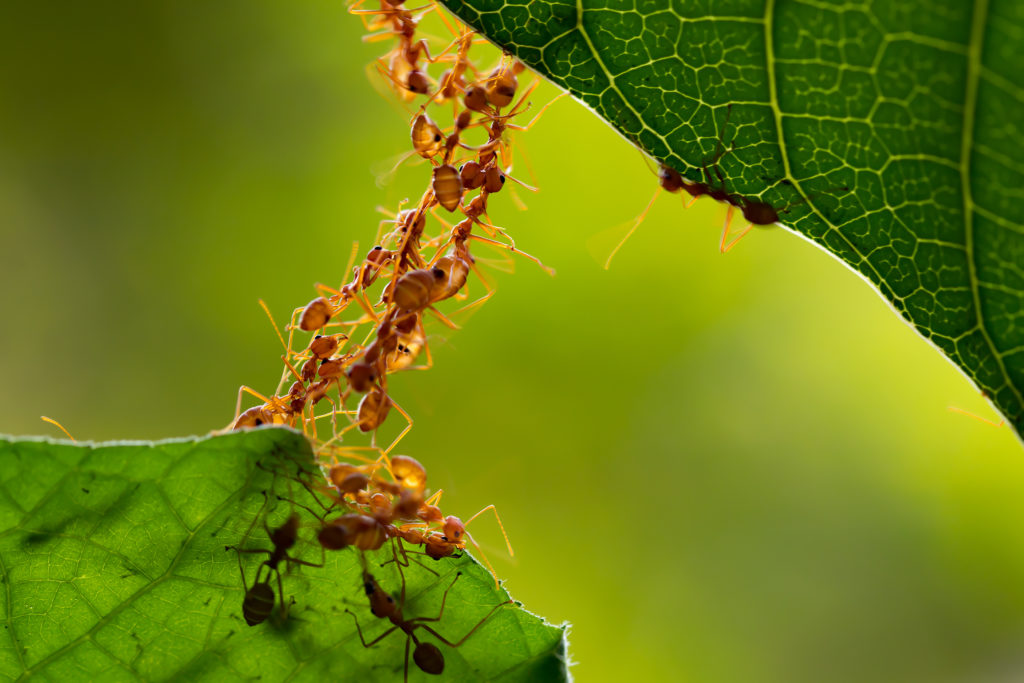 A team is a group of people working together to achieve a common goal.

Teamworking is the ability to cooperate and communicate effectively with others to achieve a common goal.

Robbins (2001) defines a team as a group whose individual efforts result in a performance that is greater than the sum of those individual parts.
COLLABORATIONAND TeamworkING
1 + 1 + 1 = 3


1  1  1 = 111
Principles of COLLABORATION AND Teamworking
Be prepared to compromise
Avoid dominating or imposing your ideas
Principles of Teamworking
Principles of Teamworking
Be prepared to compromise.

Avoid dominating or imposing your own views.

Exploit team members’ strength to achieve the team’s goal.
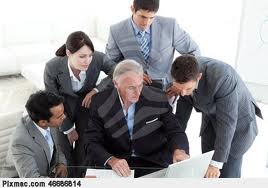 COLLABORATION AND TEAMWORKING TECHNIQUES
Clear & smart goals(MISSION AND VISION)
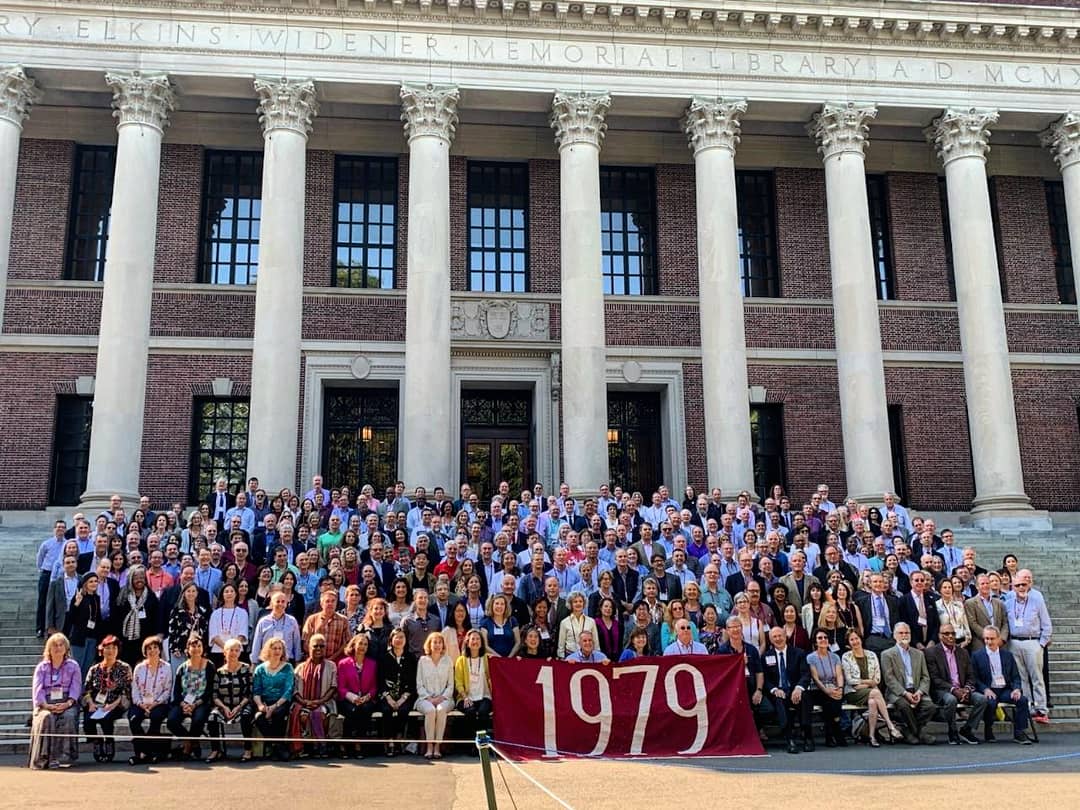 In 1979, Interviewers asked how many students in Harvard MBA programs set goals.

84% set no goals.

13% set goals but they were not committed on paper.

3% set goals that were committed on paper and had plans to accomplish them.
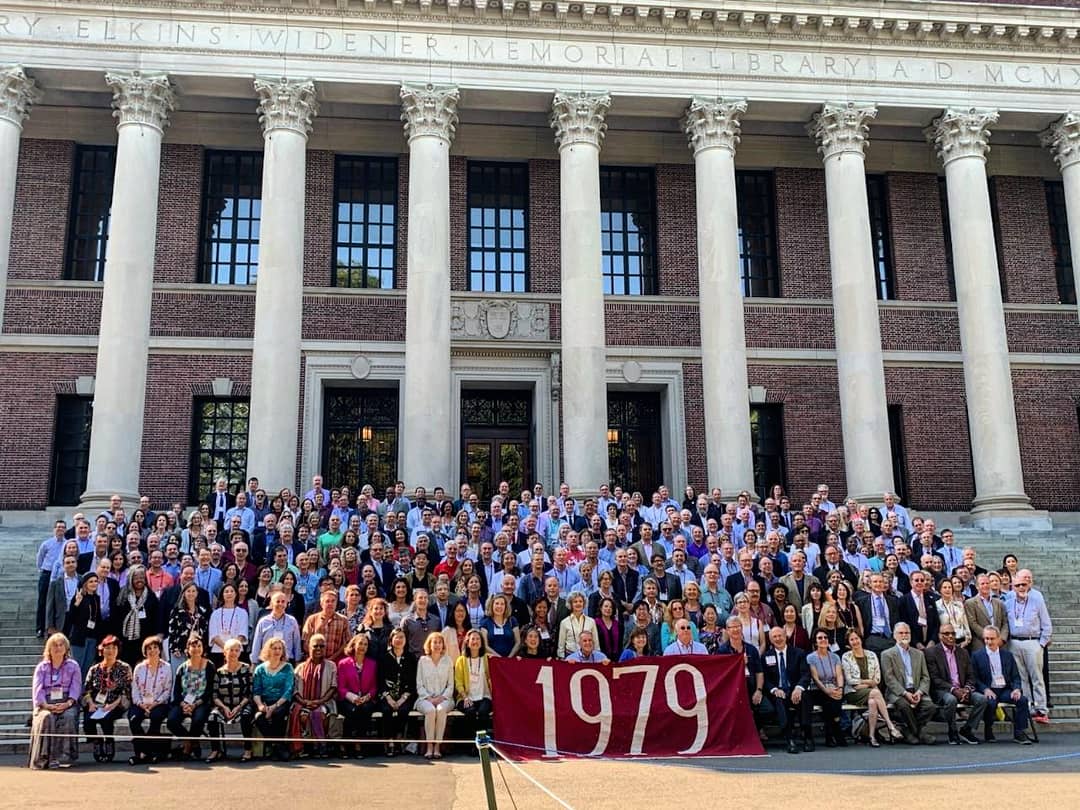 In 1989, they interviewed the same individuals again.

Those 13% who set some goals but they hadn’t written them down on paper were making thrice as much as the 84% who never set a goal.

The 3% who had committed goals written on paper had actually been making more money than the 97% put together.
Clarity in sharing responsibilities according to members’ skills
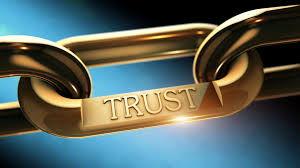 Why is trust important?
We need to feel physically and emotionally safe.
Collective work and commitment
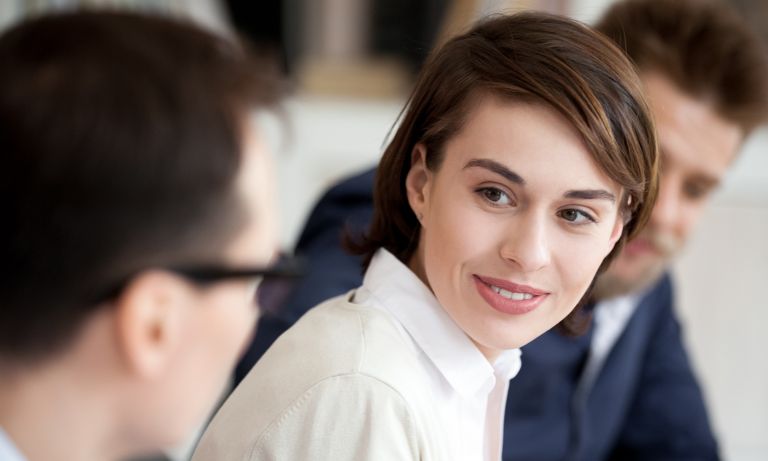 COMMUNICATION
APPRECIATE INDIVIDUAL DIFFERENCES
Clear goals

Clarity in sharing responsibilities according to members’ skills

Building trust among team members

Collective working and commitment

Clear and correct communication

Be kind and helpful

Appreciate individual differences
COLLABORATION ANDTeamworking techniques
Collaboration time
Teamwork activity
Team working video
Story timeuse one of the themes to reflect your perspective on collaboration and teamworking
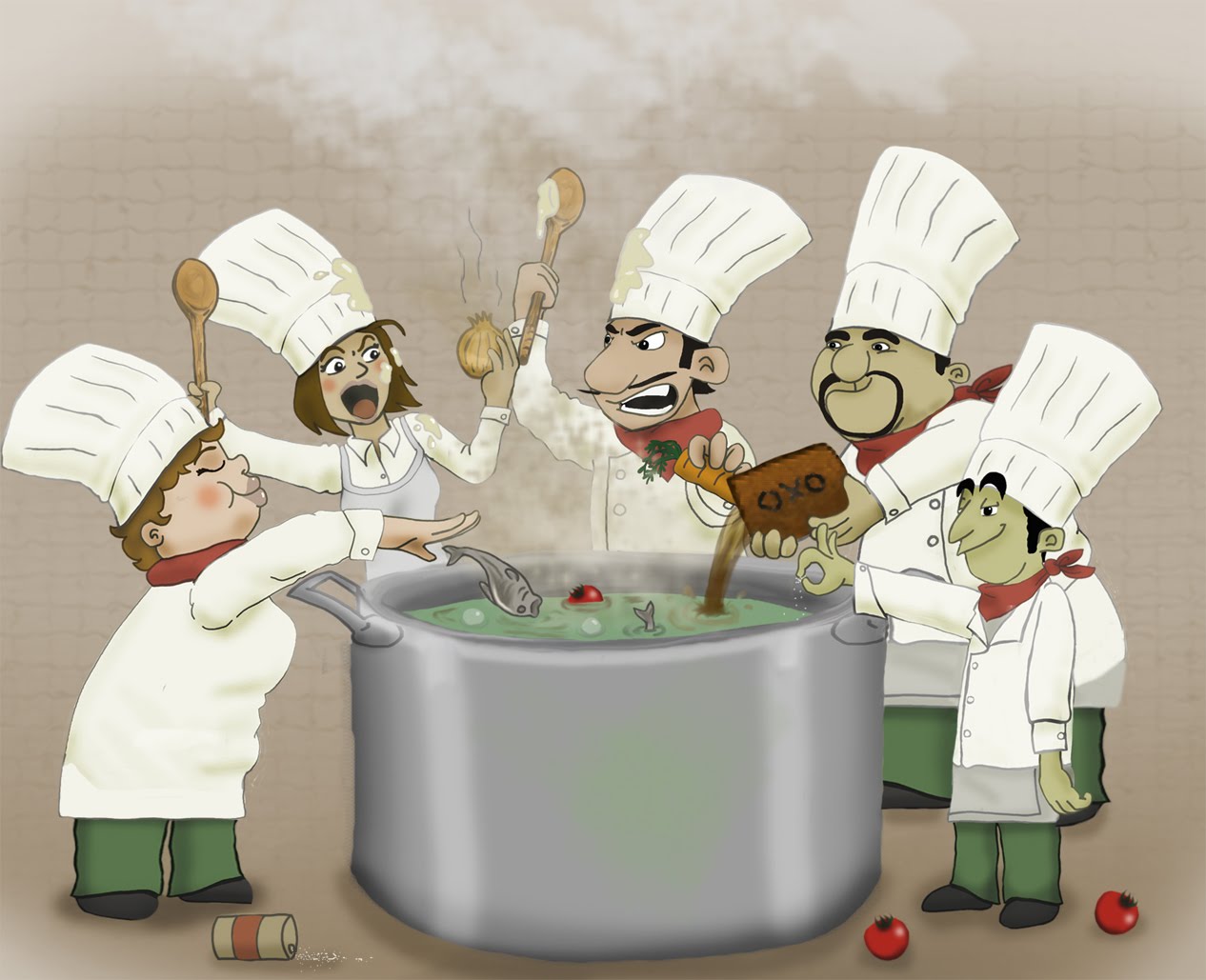 ….then why………….
Too many cooks spoil the broth.
Problems of teamwork
There are three types of problems

The ones you can fix with   some work,

The ones you can fix with a lot of work,

 The ones you can not fix.
The problems you can fix with some workOrganizational or structural problem
Goals are not clear,

Responsibilities are not clear,

People with the wrong talents are on the team,

The challenge is too big for the team,

There is little or no communication.
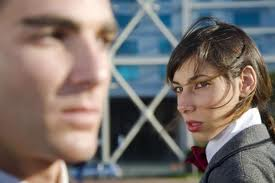 The problems you can fix with a lot of workPersonal issues
People don’t like each other,

There is mistrust,

Someone is slacking off.
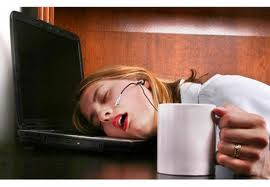 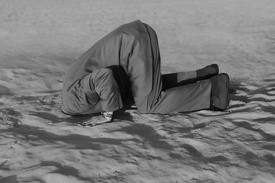 The problems you cannot fixDeeper Personal problems
One or more members of the team does not want to solve the problem.

Even they may not see that there is a problem.

They refuse to change.

They are ready to fight .
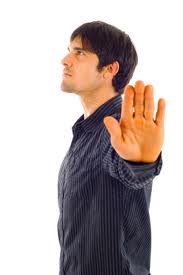 Problems and solutions of teamwork
Problems
Solutions
Self-centeredness

Half-heartedness

Uncooperative

Stubbornness
Selflessness

Dedication

Collaboration

Flexibility and tolerance
Thank you for your participation and patience!